VSTUP DÍTĚTE DO ŠKOLY
Mgr. Irena Kolčárková
Povinná školní docházka
upravuje školský zákon

povinná pro děti, které do 31. srpna dosáhly věku 6 let

Výjimky: 
odklad školní docházky
dodatečný odklad
předčasný nástup
Role školáka
Není výběrová
Chápána jako potvrzení normality
Přináší dítěti vyšší sociální prestiž
Představuje změnu životního stylu, zvýšení nároků
Ovlivní rozvoj dětské osobnosti
Hodnota závisí na postojích rodičů, důraz na výkon
Školní zralost
Školní zralost (závisí na zrání, především biologické zrání CNS)
Změna celkové reaktivity
Lateralizace ruky, rozvoj motorické i senzomotorické koordinace
Zrakové a sluchové vnímaní
Zralost rozumová

Školní připravenost (vliv vnějšího prostředí, větší podíl učení)
Adekvátní stimulace rozvoje poznávacích procesů
Hodnota školního vzdělání, postoj rodičů ke škole
Přiměřená pracovní motivace a zájem
„Školsky zralé dítě“
Fyzicky zralé
hmotnost a vzrůst dítěte, jeho tělesné proporce
celkový zdravotní stav, nemocnost, zdravotní oslabení

Psychicky zralé
Zralost poznávacích a rozumových funkcí, vývoj řeči
obecná informovanost
přiměřeně rozvinuté myšlení
rozvinutá řeč a dobrá slovní zásoba
základní početní znalosti
Percepční a senzomotorická zralost
zraková a sluchová diferenciace
motorické funkce
vizuomotorická koordinace
grafomotorika
Emočně a sociálně zralé
emoční stabilita a odolnosti vůči zátěži
orientace v různých situacích
sebeobsluha
kontakt s vrstevníky, zapojení do kolektivu
podřídit se autoritě cizího dospělého
Rizika zaškolení nezralého dítěte
výukové potíže
výchovné potíže (zlobení x izolace)
horší hodnocení
snížené sebevědomí, zhoršení pozice ve třídě
odpor k učení, nezájem
psychosomatické potíže
Rizika neopodstatněného odkladu
ztráta motivace
osvojení si nesprávných návyků
prohloubení opoždění – u dětí sociálně znevýhodněných a dětí s trvale sníženými vrozenými mentálními předpoklady
Diagnostika školní zralosti
Orientační test školní zralosti (Kern-Jirásek)
 kresba mužské postavy
 napodobení psacího písma
 obkreslení skupiny bodů
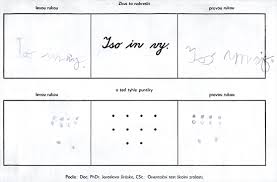 Postup 
 žádost o posouzení ŠZ (učitelé MŠ, rodiče dítěte)
 zápis do školy
 vyšetření ve školském poradenském zařízení (PPP, SPC)
 žádost o odklad školní docházky
Trendy
Vysoký počet odkladů ŠD
Zaškolování nešestiletých žáků
Podpora dobré adaptace na školu
Budovat dobrý vztah ke škole již před zápisem
„Pohádková škola“
Stimulační skupinky
Adaptační pobyt žáků prvních tříd